Figure 1.
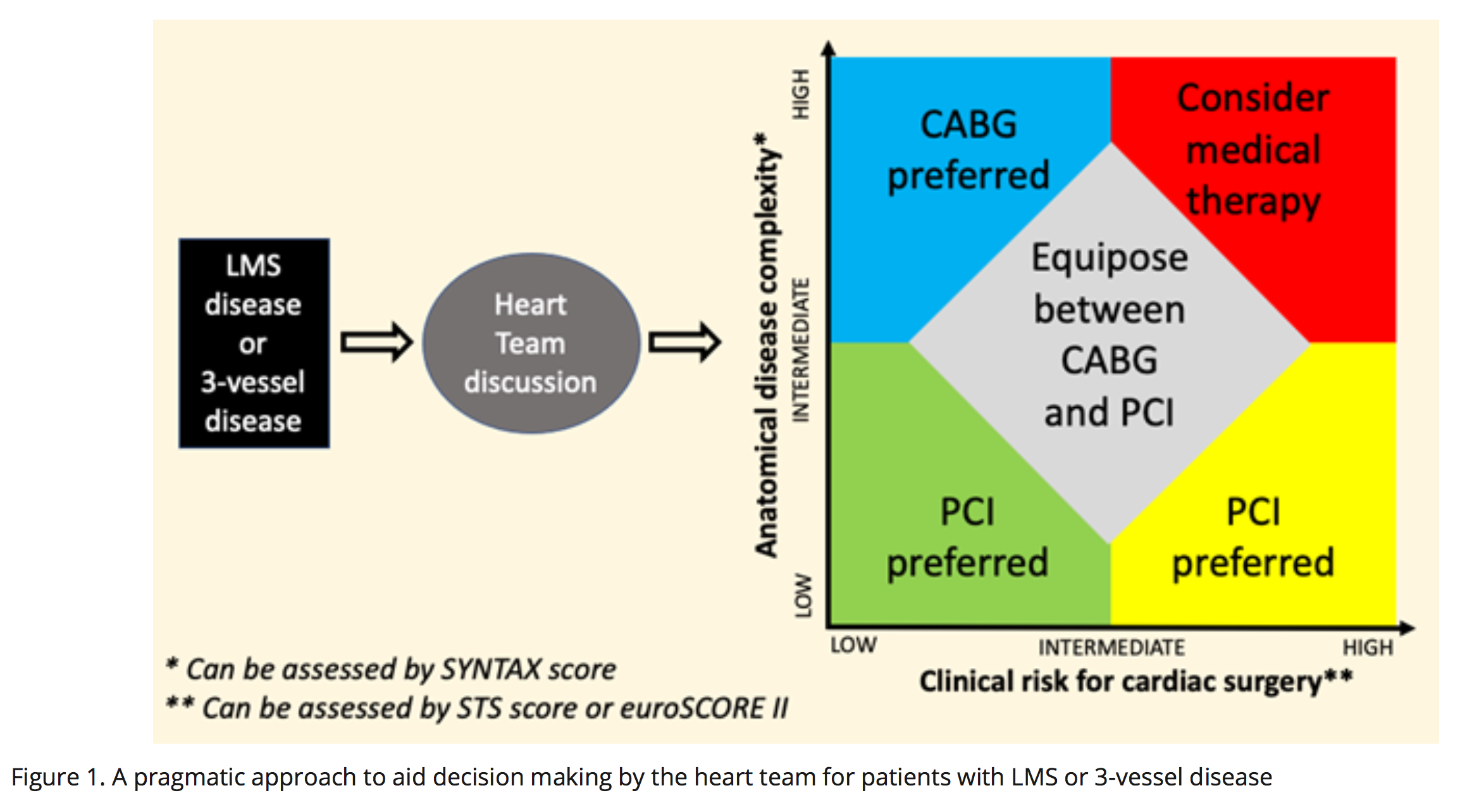 Woodhead et al., Conditioning Medicine 2022; 5(3): 100-104.